BÀI GIẢNG ĐIỆN TỬ 
 MÔN TOÁN 9
NĂM HỌC: 2024 - 2025
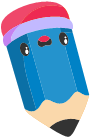 KHỞI ĐỘNG
Mỗi bánh xe đạp ở Hình 1 gợi nên hình ảnh của một đường tròn
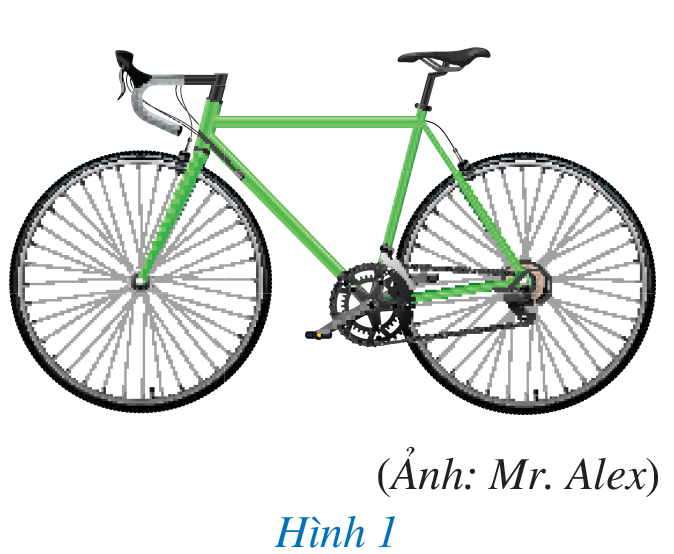 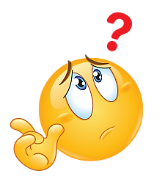 Hai đường tròn đó có điểm chung hay không?
CHƯƠNG V. ĐƯỜNG TRÒN
TIẾT 11, 12 - BÀI 1. ĐƯỜNG TRÒN.
VỊ TRÍ TƯƠNG ĐỐI 
CỦA HAI ĐƯỜNG TRÒN
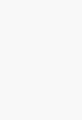 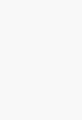 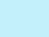 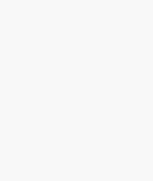 I
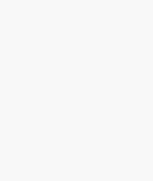 KHÁI NIỆM ĐƯỜNG TRÒN
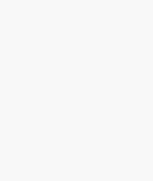 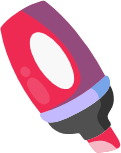 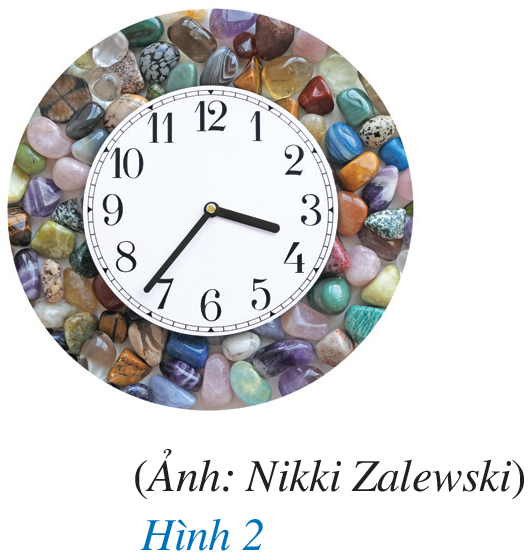 Giải:
Kim phút quay một vòng thì đầu mút của kim phút vạch nên đường tròn.
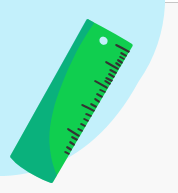 KHÁI NIỆM
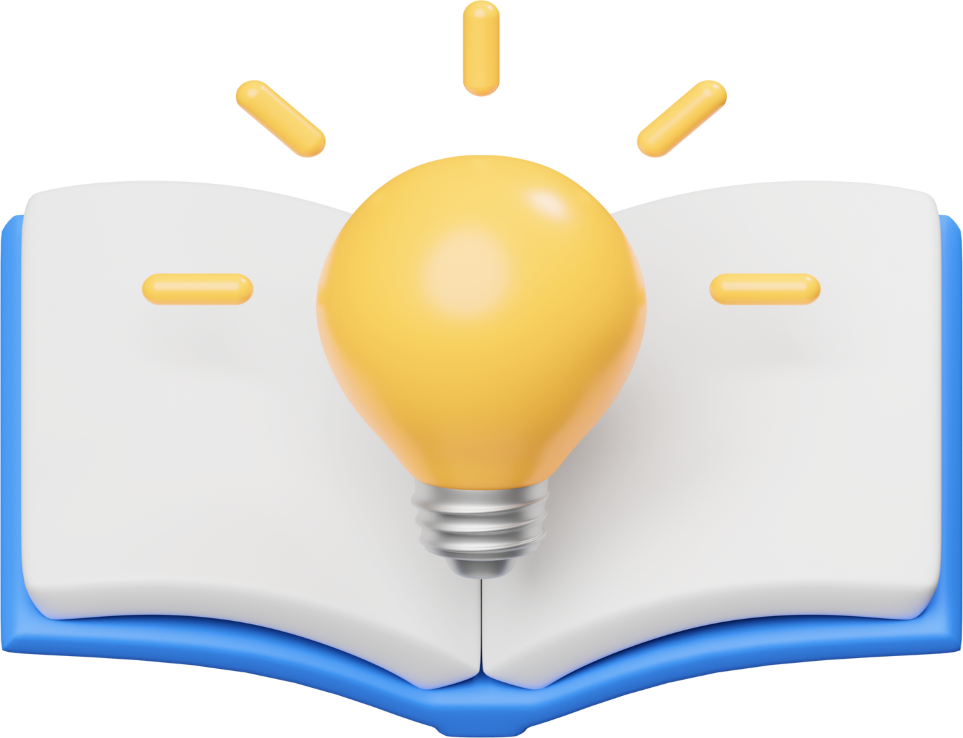 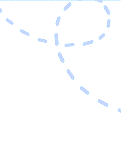 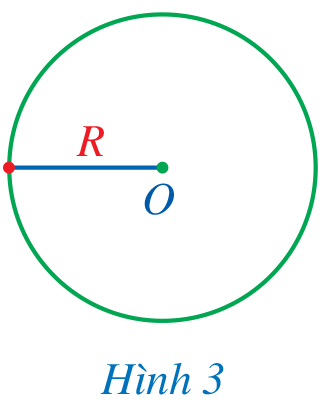 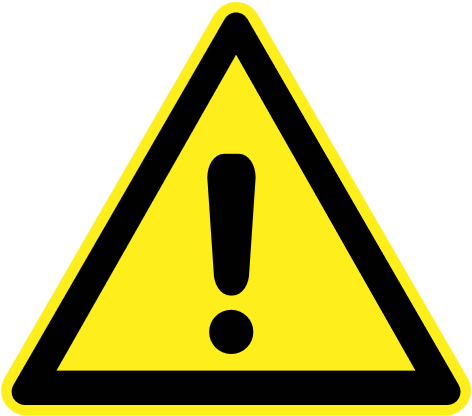 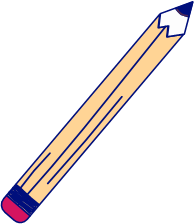 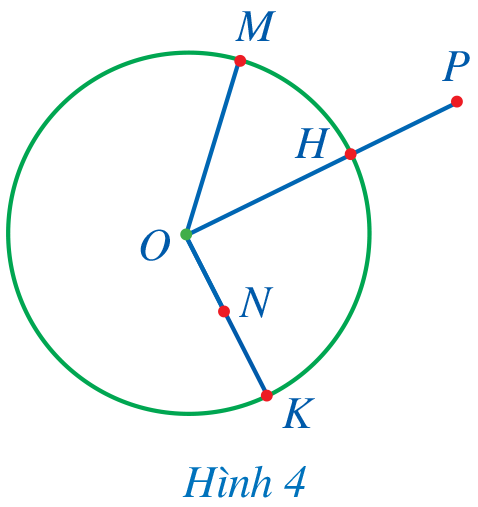 Giải
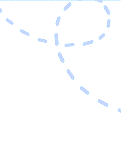 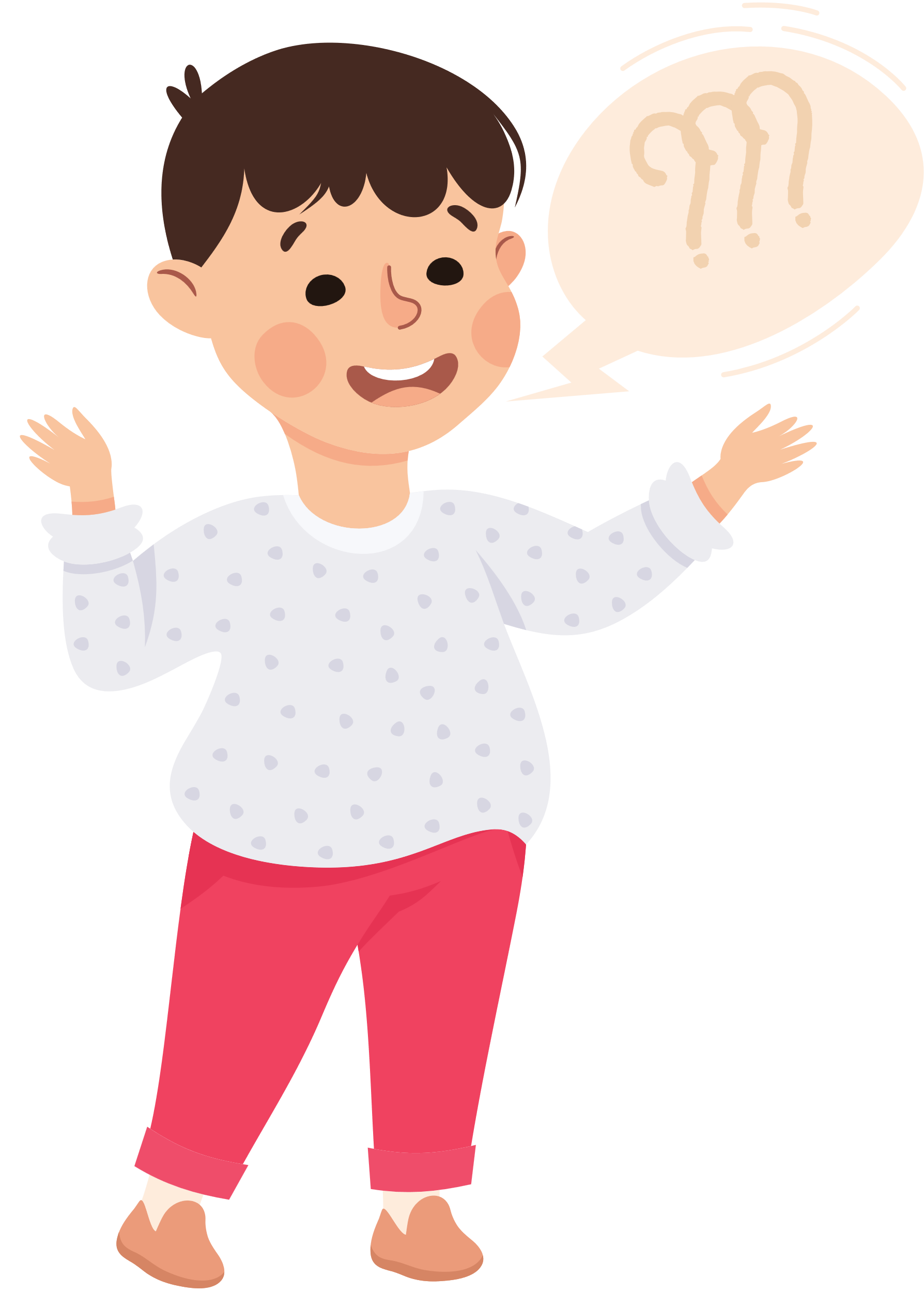 Luyện tập 1
Hãy chỉ ra một số đồ vật trong thực tiễn gợi nên hình ảnh của đường tròn
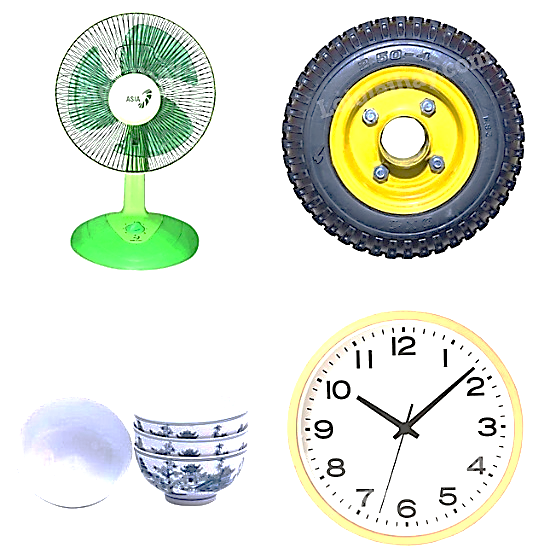 Giải
Cái quạt, bánh xe, cái bát, đồng hồ...
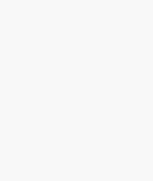 II
LIÊN HỆ GIỮA ĐƯỜNG KÍNH
VÀ DÂY CUNG CỦA ĐƯỜNG TRÒN
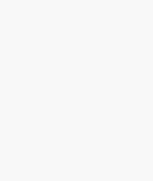 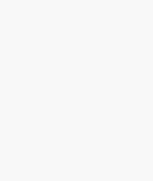 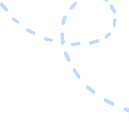 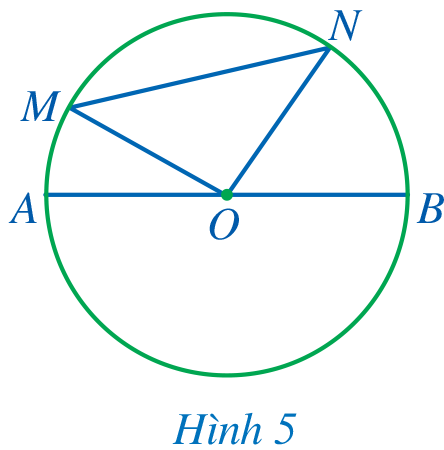 Giải:
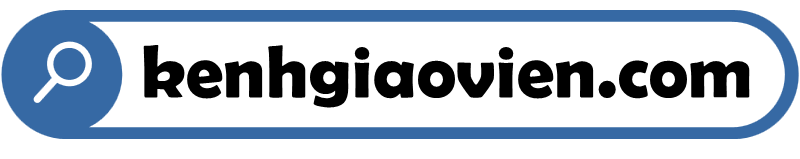 Chú ý: 
Đoạn thẳng nối hai điểm phân biệt thuộc đường tròn được gọi là dây (hay dây cung) của đường tròn.
Dây đi qua tâm là đường kính của đường tròn. Trong các dây của đường tròn, dây lớn nhất là đường kính.
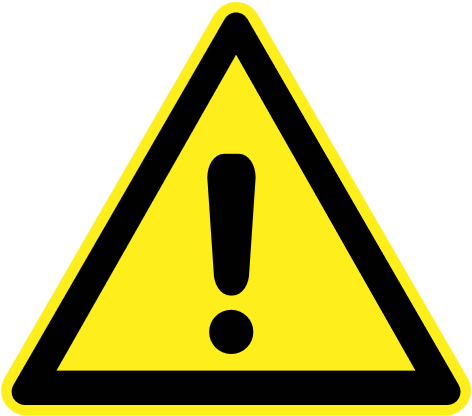 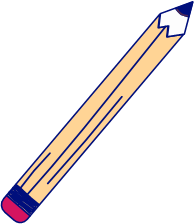 Giải
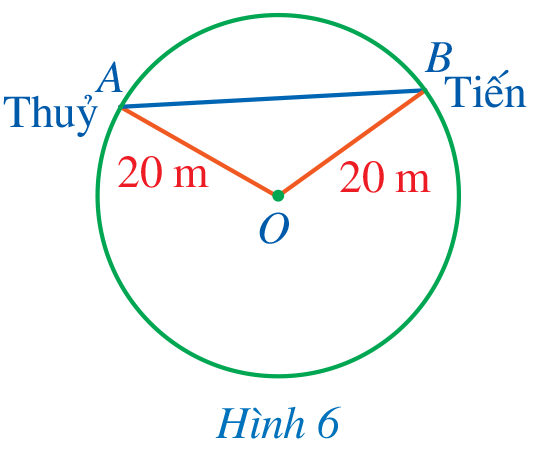 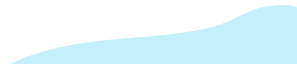 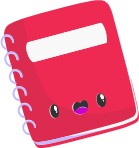 Luyện tập 2
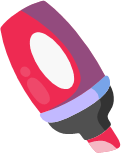 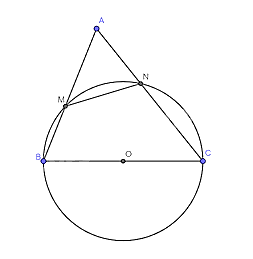 Giải:
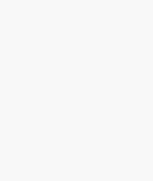 III
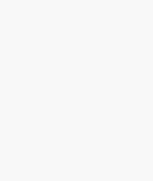 TÍNH ĐỐI XỨNG CỦA ĐƯỜNG TRÒN
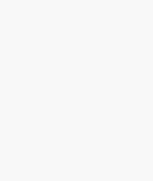 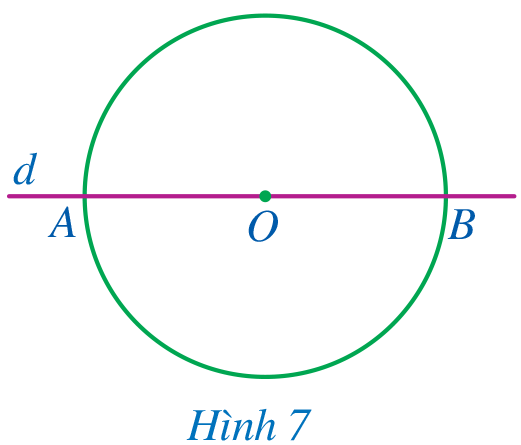 Nhận xét: Điểm đối xứng của một điểm tùy ý trên đường tròn qua tâm của đường tròn cũng nằm trên đường tròn đó.
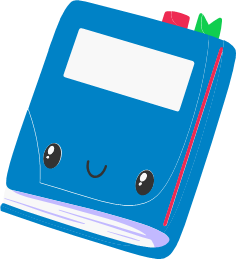 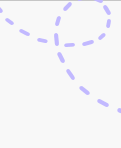 KHÁI NIỆM
Đường tròn là hình có tâm đối xứng. Tâm của đường tròn là tâm đối xứng của đường tròn đó.
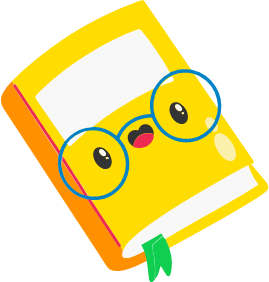 Giải:
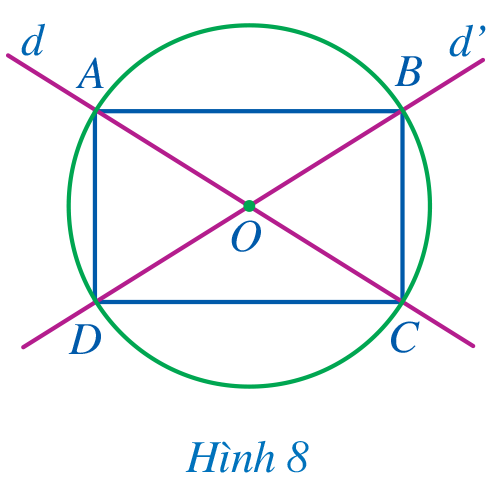 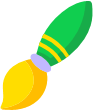 Giải:
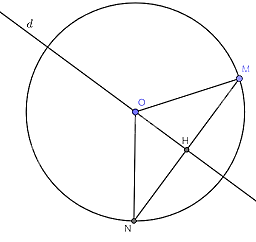 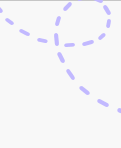 Nhận xét:
Điểm đối xứng của một điểm tùy ý trên đường tròn qua một đường thẳng đi qua tâm của đường tròn cũng nằm trên đường tròn đó.
GHI NHỚ
Đường tròn là hình có trục đối xứng. Mỗi đường thẳng đi qua tâm là một trục đối xứng của đường tròn đó.
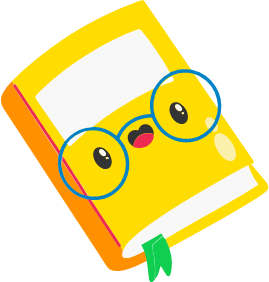 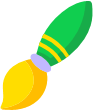 Giải:
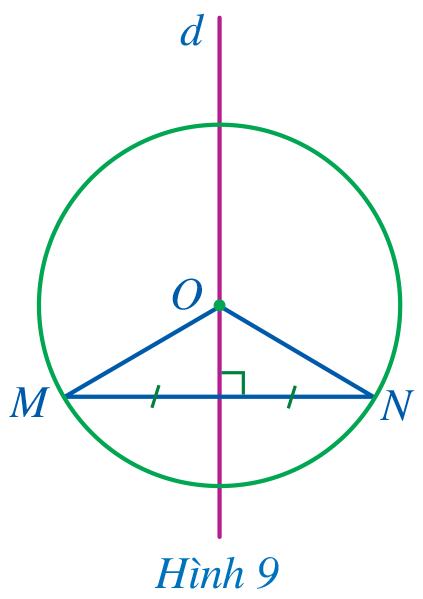 Bạn Hoa có một tờ giấy hình tròn. 
Nêu cách gấp giấy để xác định tâm của hình tròn đó.
Luyện tập 3
Giải
Ta gấp tờ giấy làm đôi sau đó gấp đôi thêm một lần nữa. 
Giao điểm của hai lần gấp chính là tâm của đường tròn.
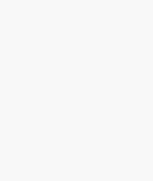 IV
VỊ TRÍ TƯƠNG ĐỐI 
CỦA HAI ĐƯỜNG TRÒN
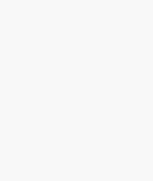 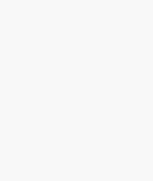 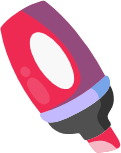 1. Hai đường tròn cắt nhau
HĐ5: Bạn Đan vẽ năm vòng tròn minh họa cho biểu tượng của Thế vận hội Olympic như ở Hình 10. Hình vẽ đó thể hiện những cặp đường tròn cắt nhau. Theo em, hai đường tròn cắt nhau thì chúng có bao nhiêu điểm chung?
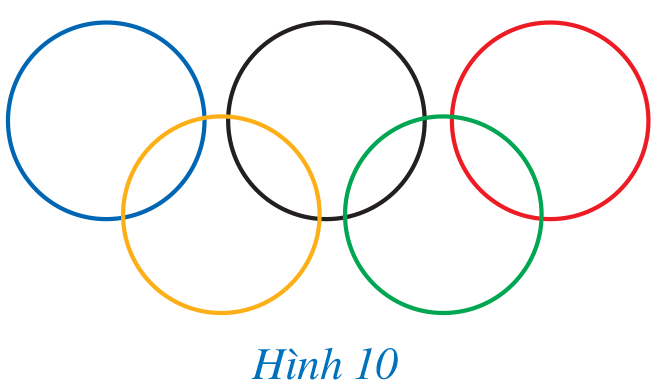 Giải:
Hai đường tròn cắt nhau thì chúng có 2 điểm chung.
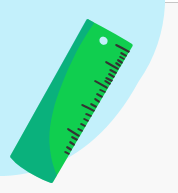 KHÁI NIỆM
Hai đường tròn có đúng hai điểm chung được gọi là hai đường tròn cắt nhau.
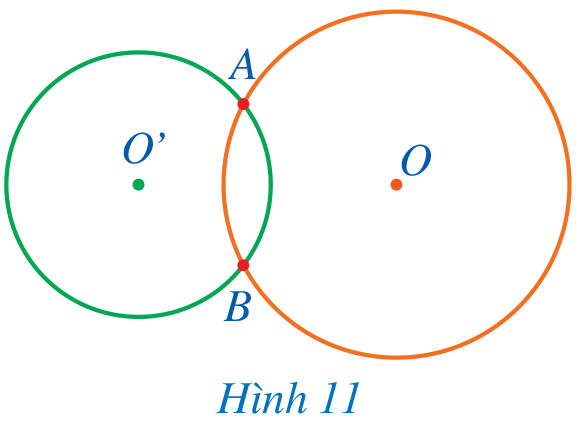 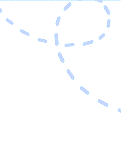 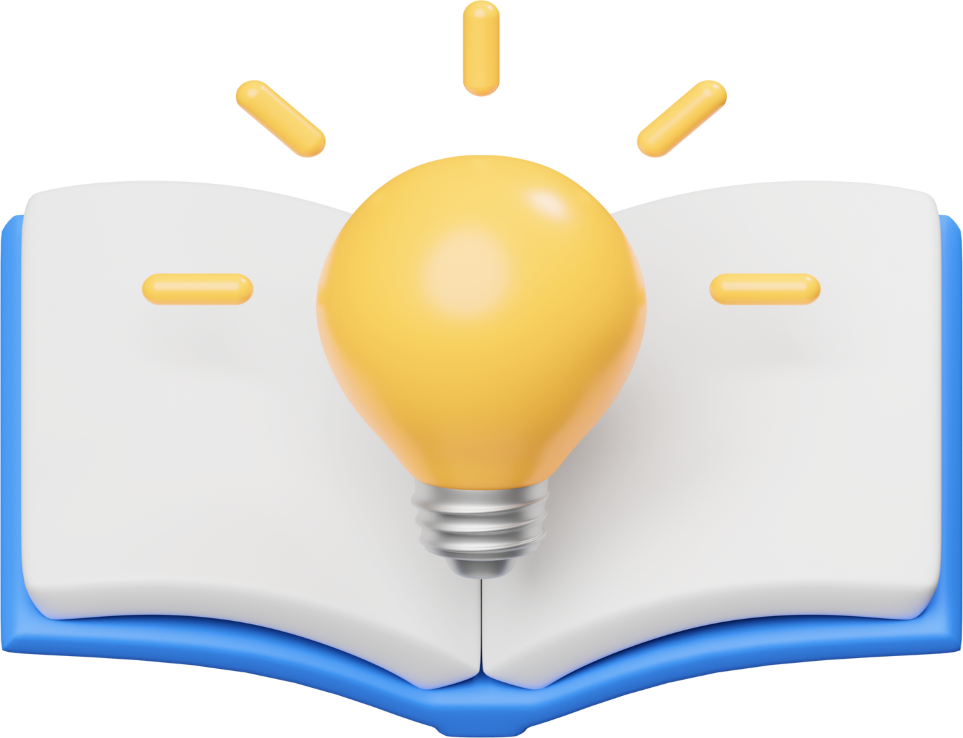 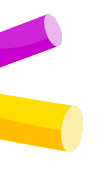 Giải:
Luyện tập 4
Giải
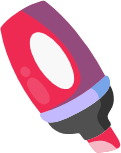 2. Hai đường tròn tiếp xúc nhau
HĐ6: Hình 12 mô tả các ống tròn xếp lên nhau và gợi nên hình ảnh các cặp đường tròn tiếp xúc nhau. Theo em, hai đường tròn tiếp xúc nhau thì chúng có bao nhiêu điểm chung?
Giải:
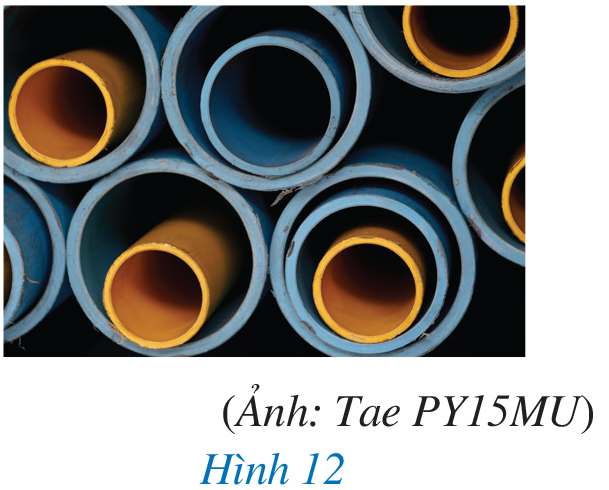 Hai đường tròn tiếp xúc nhau thì chúng có 1 điểm chung
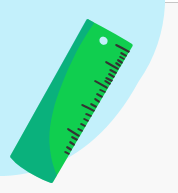 KHÁI NIỆM
Hai đường tròn có đúng một điểm chung được gọi là hai đường tròn tiếp xúc nhau (tại điểm chung đó).
Điểm chung của hai đường tròn tiếp xúc nhau được gọi là tiếp điểm.
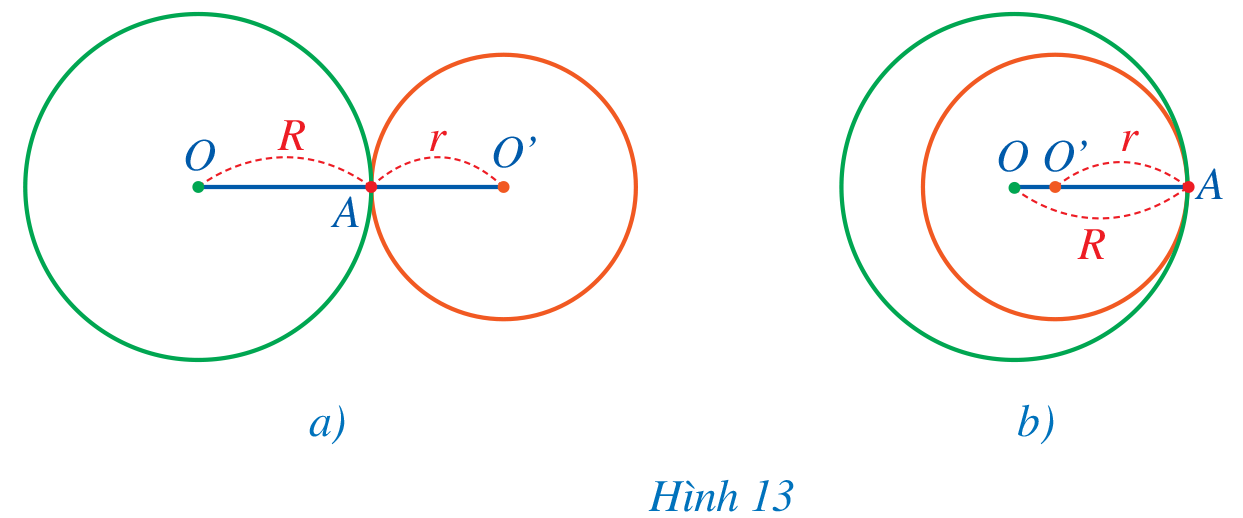 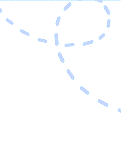 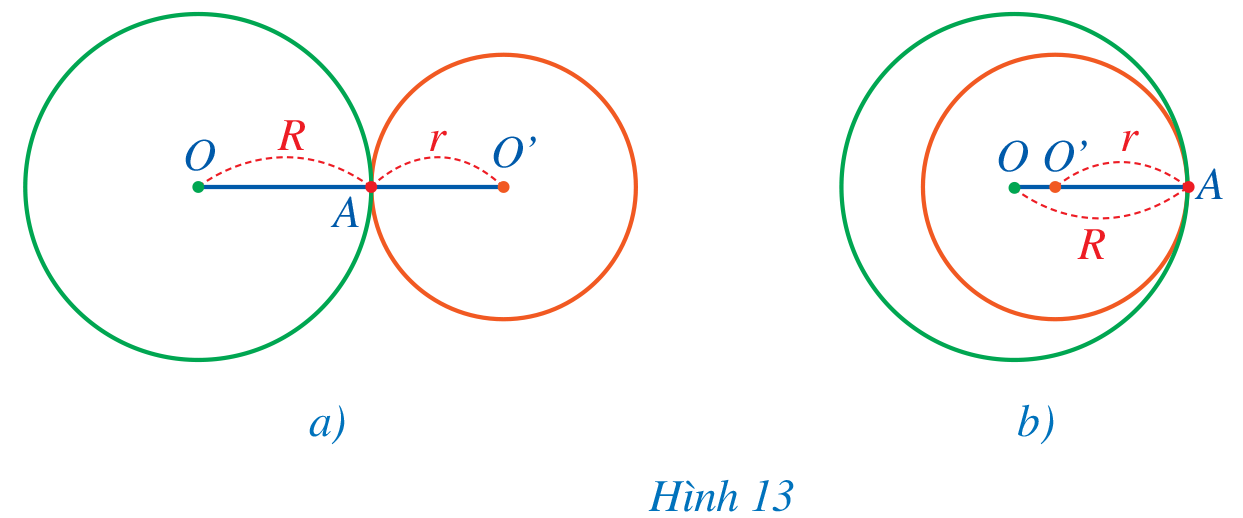 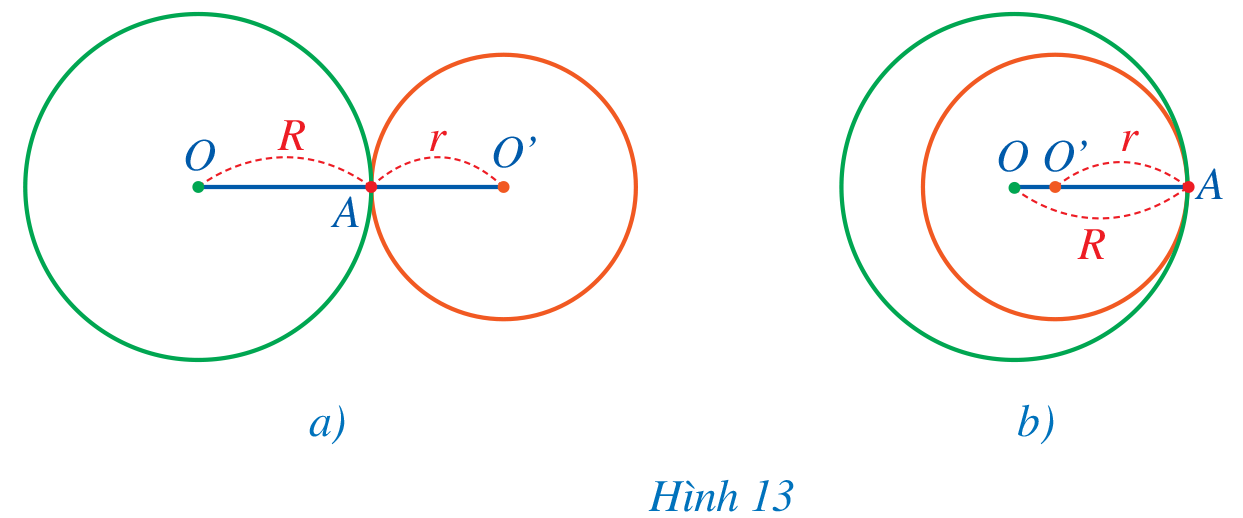 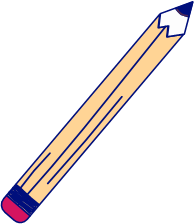 Giải:
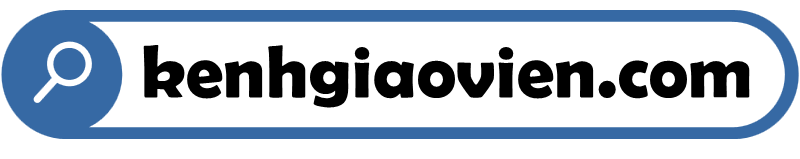 Luyện tập 5
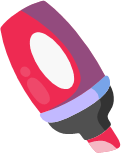 Giải:
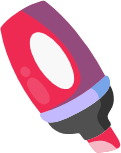 3. Hai đường tròn không giao nhau
HĐ7: Hình 14 mô tả hai bánh xe rời nhau, gợi nên hình ảnh hai đường tròn không giao nhau. Theo em, hai đường tròn không giao nhau thì có bao nhiêu điểm chung?
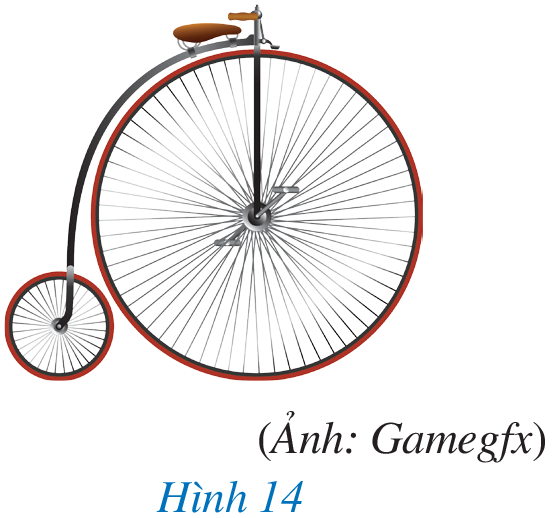 Giải:
Hai đường tròn không giao nhau thì chúng không điểm chung.
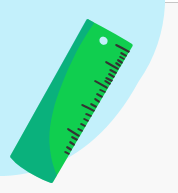 KHÁI NIỆM
Hai đường tròn không có điểm chung được gọi là hai đường tròn không giao nhau.
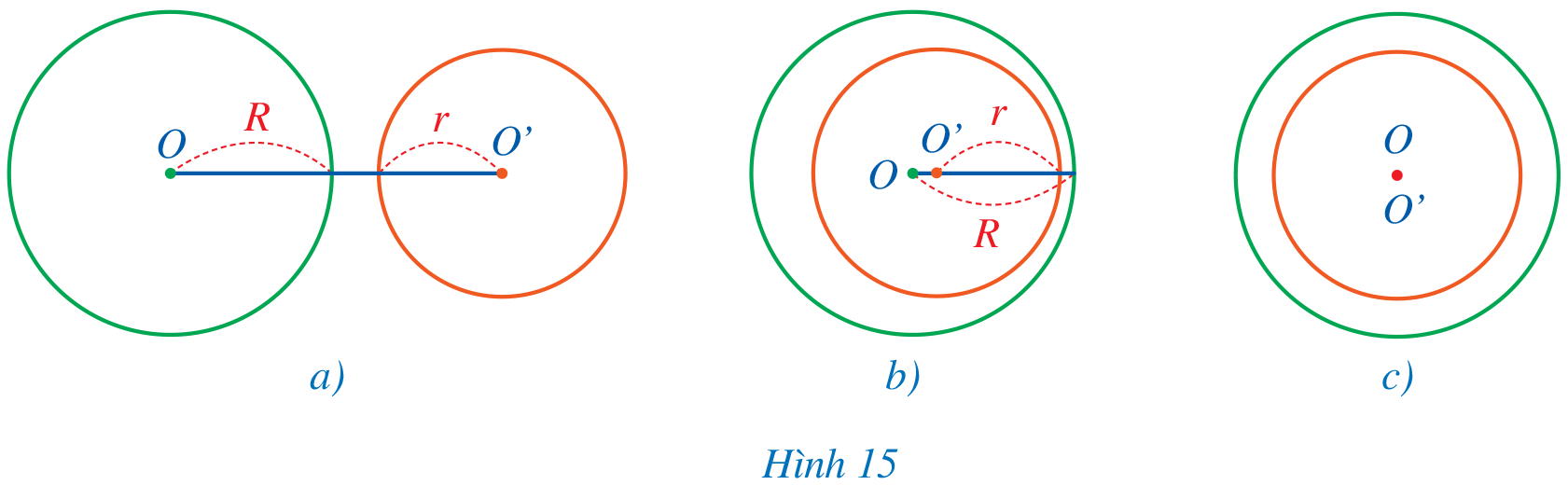 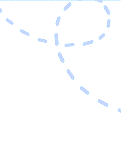 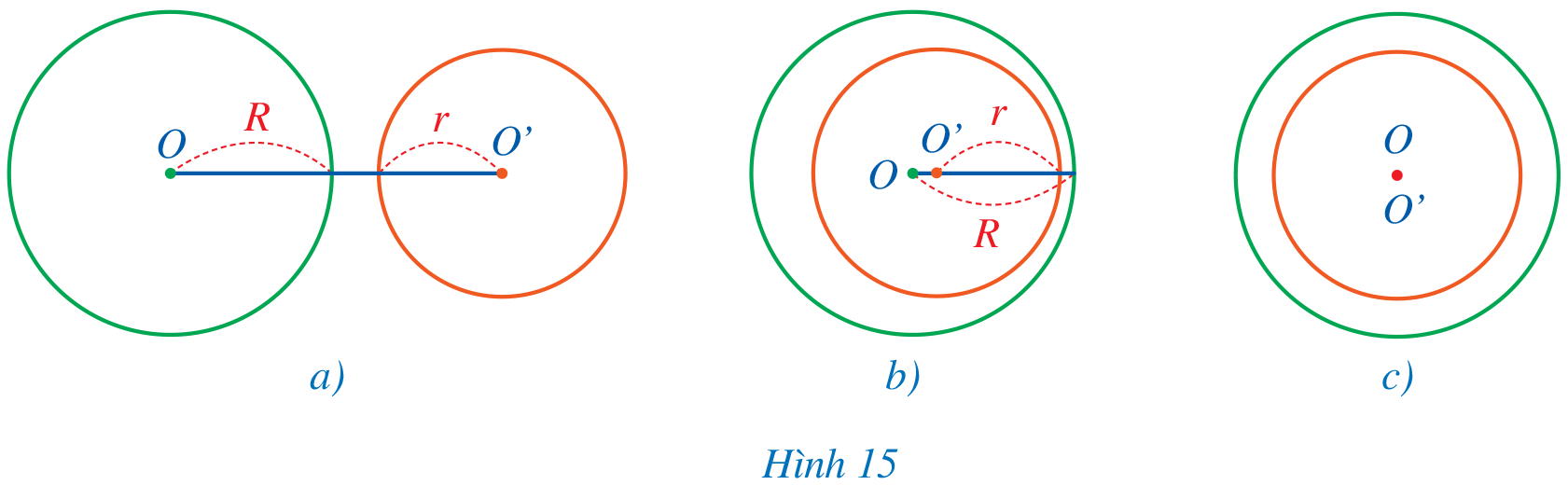 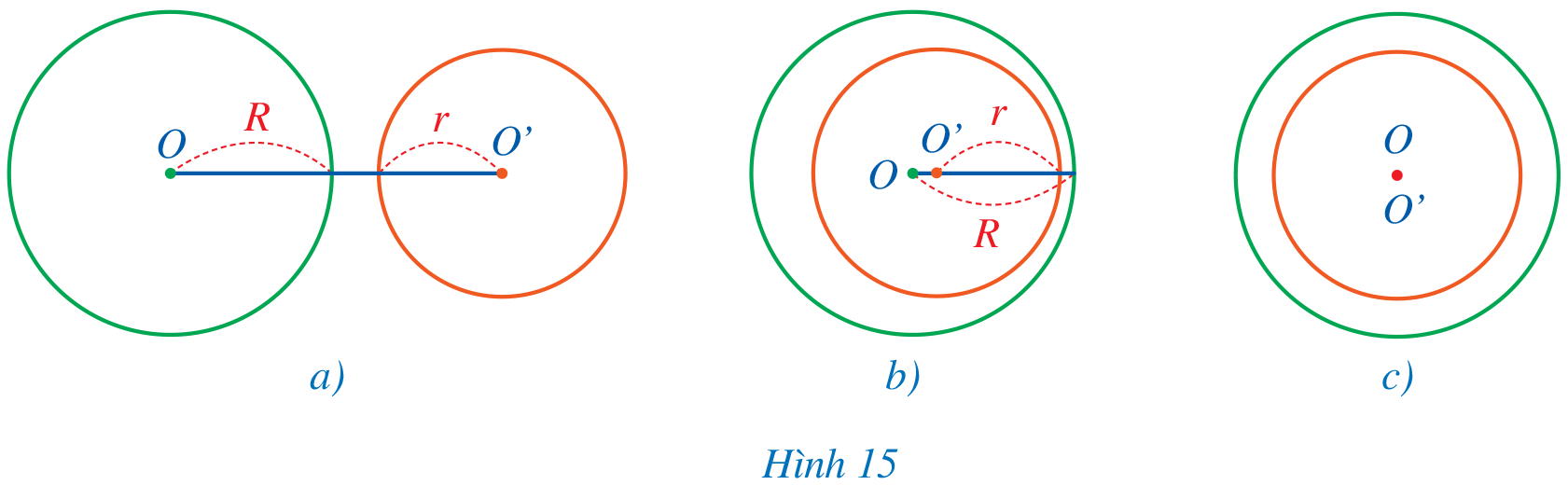 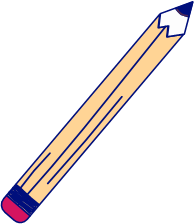 Giải
Giải:
Luyện tập 6
Giải
GHI NHỚ
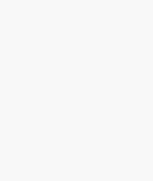 LUYỆN TẬP
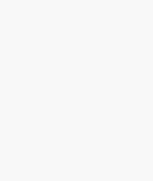 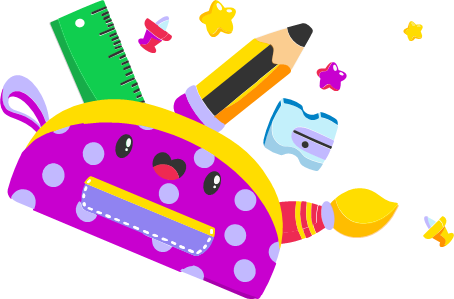 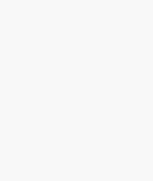 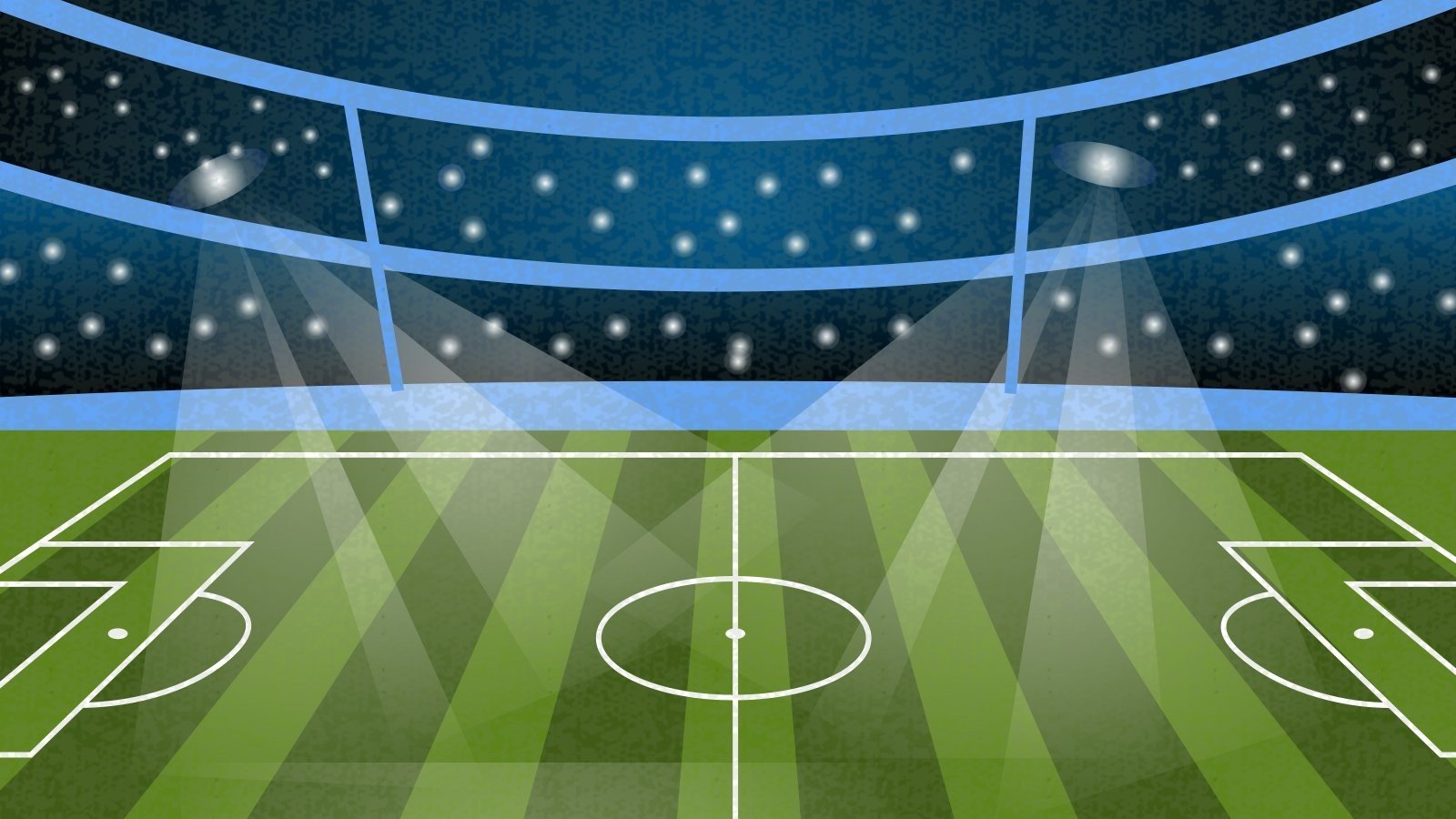 TRÒ CHƠI
TRÁI BÓNG MAY MẮN
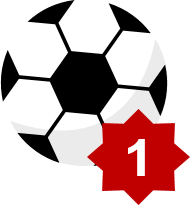 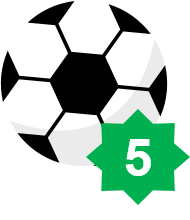 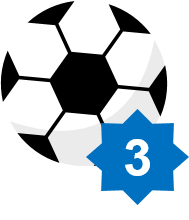 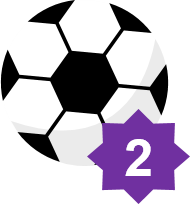 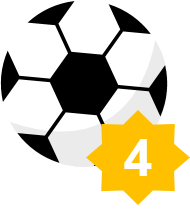 [Speaker Notes: GV bấm vào hình trái bóng để lựa chọn câu hỏi, bấm vào hình mũi tên để chuyển sang nội dung tiếp theo.]
Câu 1. Tâm đối xứng của đường tròn là:
A. Tâm của đường tròn
A. Tâm của đường tròn
B. Điểm bất kì bên trong đường tròn
C. Điểm bất kì bên ngoài đường tròn
D. Điểm bất kì trên đường tròn
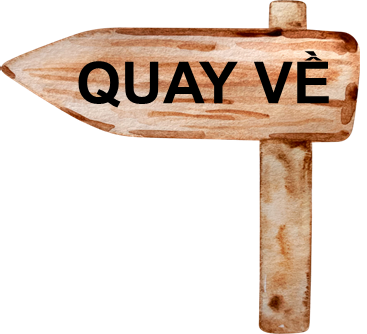 Câu 2. Khẳng định nào sau đây là đúng khi nói về trục đối xứng của đường tròn?
A. Đường tròn có hai trục đối xứng là hai đường kính vuông góc với nhau
B. Đường tròn có vô số trục đối xứng là đường kính
B. Đường tròn có vô số trục đối xứng là đường kính
C. Đường tròn có duy nhất một trục 
đối xứng là đường kính
D. Đường tròn không có trục đối xứng
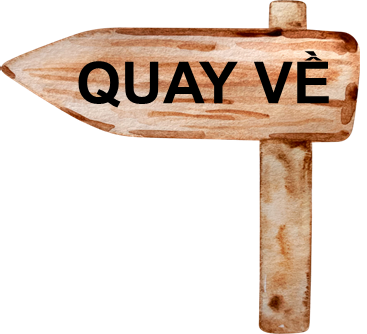 Câu 3. Nếu hai đường tròn tiếp xúc nhau thì số điểm chung của hai đường tròn là:
A. 3
B. 2
C. 1
C. 1
D. vô số
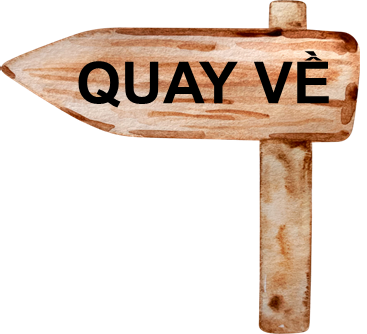 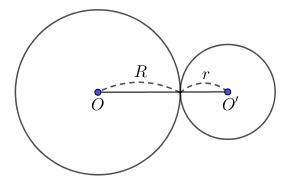 Câu 4. Cho hai đường tròn tiếp xúc ngoài (O; R) và (O’; r) với R > r và OO’ = d. Chọn khẳng định đúng.
A. d = R – r
B. d > R + r
C. R – r < d < R + r
D. d = R + r
D. d = R + r
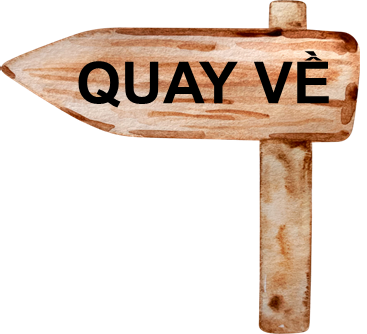 Câu 5. Hai đường tròn có đúng hai điểm chung được gọi là:
A. hai đường tròn cắt nhau
A. hai đường tròn cắt nhau
B. hai đường tròn tiếp xúc nhau
C. hai đường tròn trùng nhau
D. hai đường tròn phân biệt
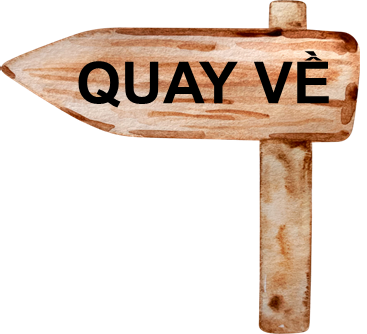 TRÒ CHƠI KẾT THÚC, MỜI CÁC EM 
CÙNG CHUYỂN SANG NỘI DUNG TIẾP THEO!
Bài 1 (SGK – tr.99)
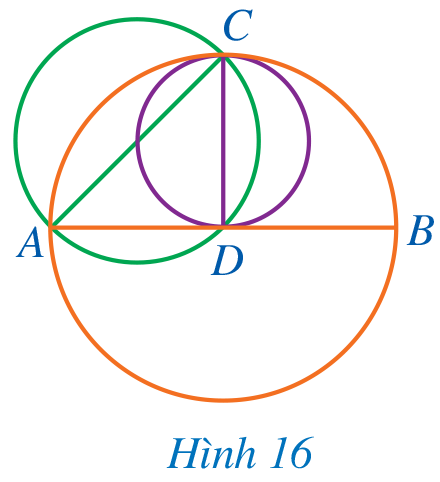 Giải
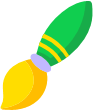 Bài 2 (SGK – tr.100)
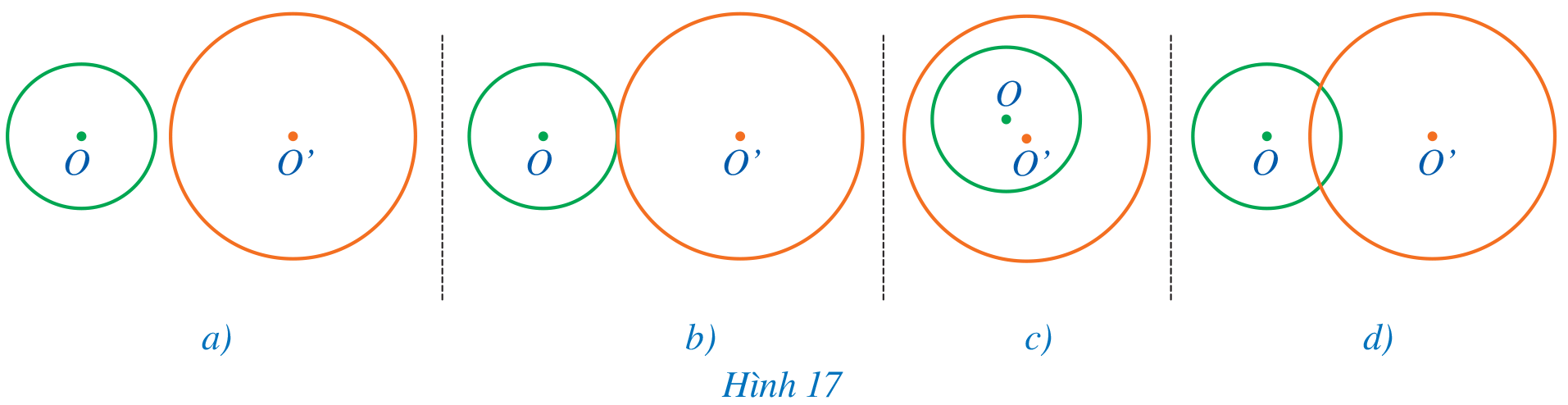 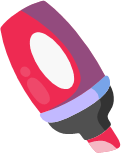 Giải
Hình 17a: ở ngoài nhau 
Hình 17b: tiếp xúc ngoài
Bài 5 (SGK – tr.100)
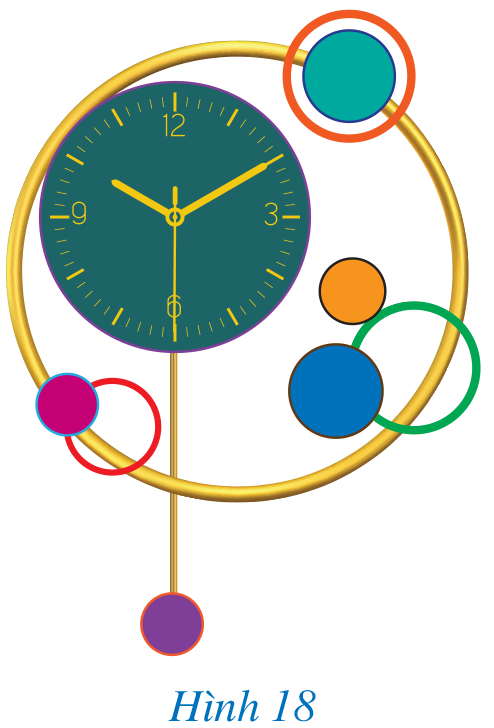 Chiếc đồng hồ trang trí ở Hình 18 gợi nên vị trí tương đối của các đường tròn. Quan sát Hình 18 và chỉ ra một cặp đường tròn:
a) Cắt nhau
b) Tiếp xúc ngoài
c) Tiếp xúc trong
d) Không giao nhau
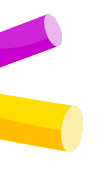 Giải
b) Tiếp xúc ngoài: Vòng xanh lá và vòng da cam
a) Cắt nhau: Vòng đỏ và vòng xanh
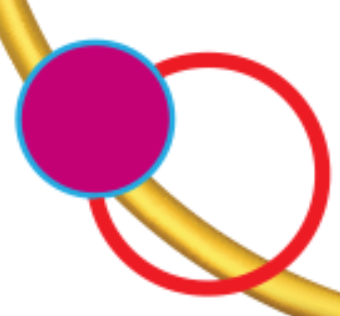 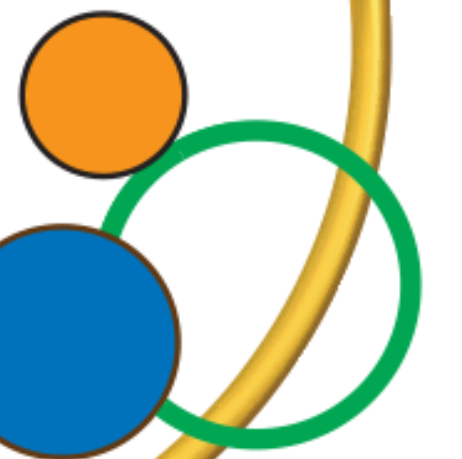 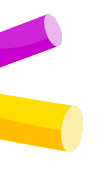 c) Tiếp xúc trong: Đồng hồ và vòng vàng.
d) Không giao nhau: 
Vòng màu cam và vòng màu xanh lam.
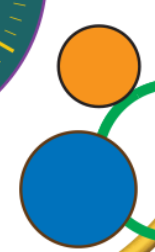 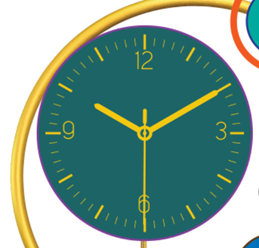 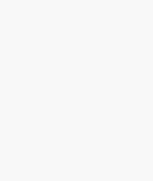 VẬN DỤNG
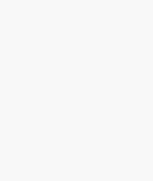 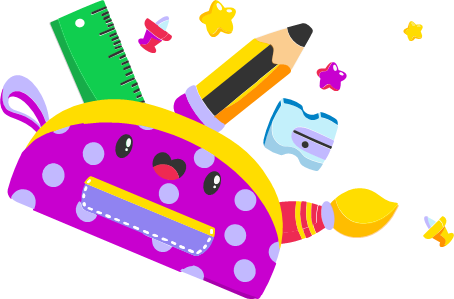 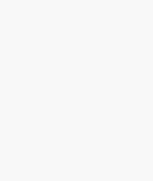 Bài 3 (SGK – tr.100)
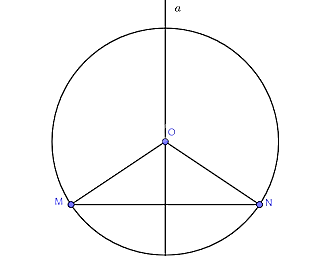 Giải
Bài 4 (SGK – tr.100)
Giải
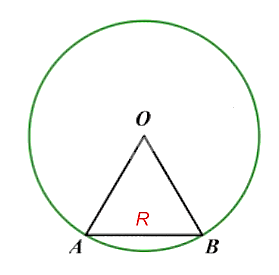 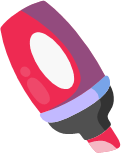 Bài 6 (SGK – tr.100)
Giải
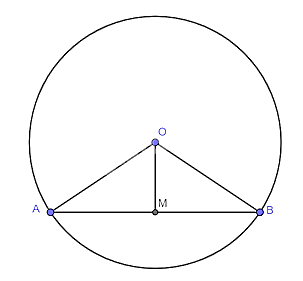 Bài 7 (SGK – tr.100)
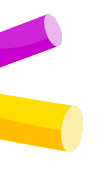 Giải
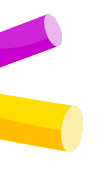 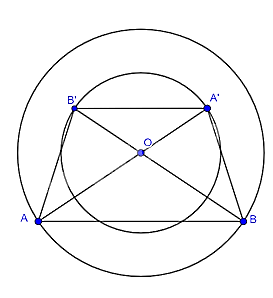 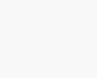 HƯỚNG DẪN VỀ NHÀ
Ghi nhớ kiến thức trong bài.
Hoàn thành bài tập trong SBT.
Chuẩn bị bài sau Vị trí tương đối của đường thẳng và đường tròn
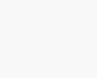 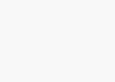 CẢM ƠN CẢ LỚP
ĐÃ LẮNG NGHE!
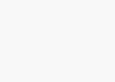